Подготовка к ЕГЭ. Правописание гласных в корне слова. Задание 9.Теория. Практика.
Задание 9 формулируется следующим образом:

Укажите варианты ответов, в которых во всех словах одного ряда содержится безударная чередующаяся гласная корня. Запишите номера ответов.

Варианты заданий
безударная проверяемая гласная корня
безударная непроверяемая гласная корня.
безударная чередующаяся гласная корня
Задание 9.
Что требуется знать?

1. Правописание корней с проверяемой безударной гласной.
2. Правописание корней с чередующейся гласной.
3. Словарные слова с непроверяемыми безударными гласными  в корне, требующими запоминания.
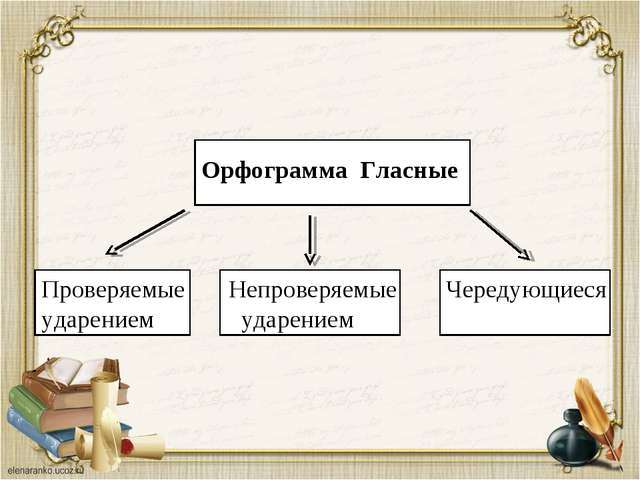 Обратите внимание на изменение в задании 9 по сравнению с предыдущим годом:
Теперь нет  пропущенных гласных, поэтому еще более важно выделить корень правильно.
Также важно понимать, что в одном корне может содержаться не одна гласная буква.
Количество верных ответов в задании – от 2 до 4. Выполнение задания оценивается 1 баллом.
ДЛЯ ПРАВИЛЬНОГО ВЫПОЛНЕНИЯ ЗАДАНИЙ ДАННОГО ТИПА НЕОБХОДИМО:
Уметь определять написание безударной гласной в корне, воспользовавшись одним из трёх правил:
− гласные в корне, проверяемые ударением;
− гласные в корне, не проверяемые ударением;
− чередующиеся гласные в корне.
Знать все корни с чередованием.
Алгоритм выполнения задания
1) Ставим ударение во всех словах.
2) Выделяем корень каждого слова.
3) Ищем корни с чередованием (думаем о значении).
4) К оставшимся словам подбираем проверочные слова (однокоренные).
5) Квалифицируем безударную гласную – проверяемая или непроверяемая.
6) Перечитываем условие задания и выбираем нужные варианты ответов.
Проверяемые безударные гласные буквы в корне слова
1) Чтобы проверить безударную гласную в корне слова, измените слово так, чтобы на эту гласную падало ударение,
   например: сериал – многосери́йный, полемический – поле́мика, периодический – пери́од, честолюбивый – че́сть, очарованный – ча́ры.
2) Необходимо подобрать как можно больше однокоренных слов (меняя приставки, вспоминая другие части речи с таким же корнем и значением). Общая часть - это корень.
Проверяемые безударные гласные буквы в корне слова
3) При подборе однокоренных слов следует различать слова, близкие по значению, но разные по написанию. Правильный подбор к ним проверочного слова зависит от смысла исходного слова,
  например: старожил нашего города (старый житель) – он сторожил склад (был сторожем); умалять значение (делать малым) – умолять о пощаде (он молит о пощаде);
Проверяемые безударные гласные буквы в корне слова
! Важно помнить, что глаголы несовершенного вида нельзя проверять глаголами совершенного вида или нельзя проверять гласную в корне глаголом с суффиксом -ЫВА-(-ИВА-).

Например, проверочным словом к "опоздать" будет ПОЗДНО, а не опАздывать
Безударные гласные, не проверяемые ударением

Их написание определяется по орфографическому словарю. 
Их содержат как русские, так и заимствованные слова:
Авангард, авантюра, адвокат, альманах, аннотация, апартаменты, аплодисменты, апелляция, багаж, вакансия, ветеринар, винегрет, габариты, гарнизон, горизонт.
Безударные чередующиеся гласные в корне слова
Написание слов с чередующимися гласными в корне нельзя проверить подбором родственных слов. Для того чтобы правильно написать чередующуюся безударную гласную в том или ином корне, необходимо знать правила.
Разбирать, выгорать, касаться, начинать, вырастить, поклониться
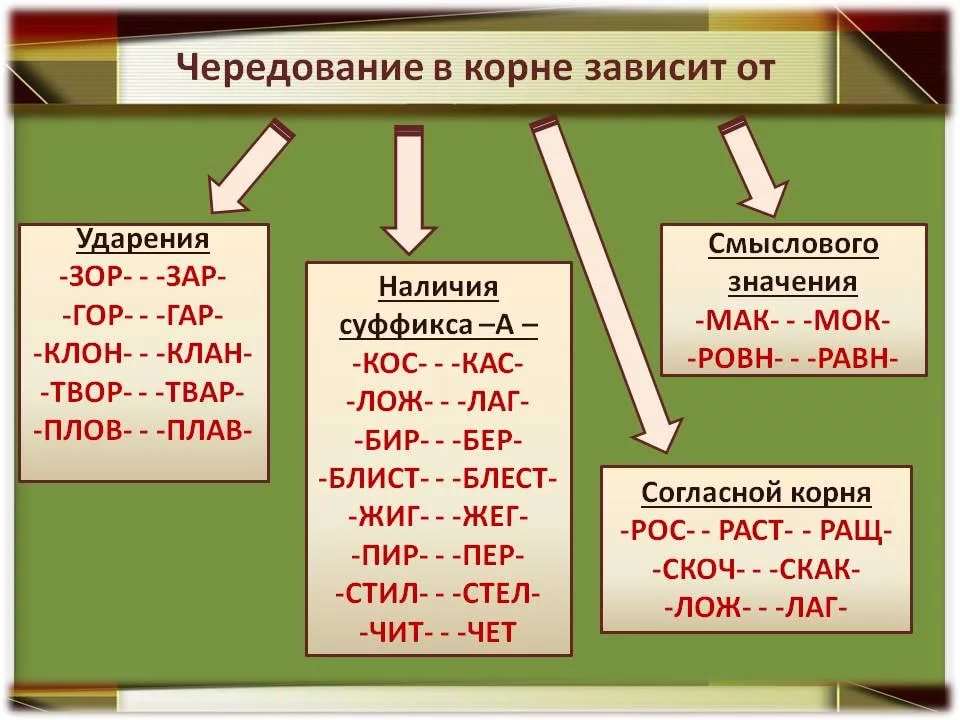 I. Корни, в которых написание гласной зависит от суффикса А, следующего за корнем
-бер-/-бир-
-дер-/-дир-
-мер-/-мир-
-пер-/-пир-
-тер-/-тир-
-блест-/-блист-
-жег-/-жиг-
-стел-/-стил-
-чет-/-чит-
Пишется И, 
если за корнем следует суффикс -â-
замирâть – 

нет -â-
замереть,

 блистâть – 

нет -â-
блестеть
Исключения: 
сочетâть, сочетâние,
бракосочетâние,
четâ
ОБРАТИТЕ ВНИМАНИЕ!!!
1)Чередование и/е в корнях мир-/мер- характерно только для слов со значениями «мёртвый», «умирать», «замереть, стать неподвижным» и т.п.
Вымирать – вымереть, замирать – замереть.
В словах с корнем мир- со значением «отсутствие войны, вражды» всегда пишется и.
Мир, мирный, усмирять.
В словах с корнем мер- со значением «мерить, измерять» всегда пишется е.
Мерить, измерять, примерять платье, мерило.
 
2) Чередование и/е в корнях пир-/пер- характерно только для слов со значениями «закрыть», «открыть», «двигать», «выдаться вперёд, выдавиться» и т.п.
Запирать – запереть, отпирать – отпереть, выпирать – выпереть.
В словах с корнем пир- со значением «обильное угощение, пиршество» всегда пишется и: пир, пировать.
10. -лаг-/-лож-
11.  -кас-/-кос-
Пишется А, 
если за корнем следует суффикс -â-
Исключение: полог
касâться 
    
  нет -â-
коснуться,
   
предлагâть
                   
                     нет -â-
 предложить
ОБРАТИТЕ ВНИМАНИЕ!!!

1)Чередование о/а в корнях -кос-/-кас- характерно только для слов со значениями «дотрагиваться до чего-либо», «затронуть в разговоре какую-либо тему»

Прикосновение- коснуться– касательная

В словах с корнем -кос-  с другими значениями  всегда пишется о:  косить травку, заплести косу, смотреть косо.
II. Корни, 
в которых написание гласной зависит от ударения
12. -гар-/-гор-
Под ударением – А,
без ударения – О.
Исключение: выгарки, изгарь, пригарь
ОБРАТИТЕ ВНИМАНИЕ!!!

1)Чередование о/а в корнях гор-/-гар- характерно только для слов со значениями «подвергаться воздействию пламени, огня, высокой температуры».

Выгорать- сгореть – нагорать – загар

В словах с корнем -гор- со значением «возвышенность» всегда пишется о:  гористый, пригорок.
загар
загореть
пригорать
13. -зар-/-зор-
Под ударением – О,
без ударения – А.
зАря́
озАри́л
зО́рька
14. -клан-/-клон-
15. -твар-/-твор-
[Speaker Notes: -плыв]
Под ударением – как слышится,
без ударения – О.
Исключение: у́тварь
творить 
творчество
кла́няться
покло́н 
поклониться
16. -плав-/-плов-/
    -плыв-
[Speaker Notes: -плыв]
Под ударением – как слышится,
без ударения – А.
Исключение: пловец, пловчиха, плывуны
пла́вать 
плы́ть 
поплавок
III. Корни, в которых написание гласной зависит от последующей согласной буквы
17.
-раст- (-ращ-)/-рос-

Пишется А перед ст, щ
Пишется О перед с 
Расти́, сраще́ние – росла́
Исключения: на вырост, росто́к, ростовщи́к, подростко́вый, Росто́в, Ростисла́в, о́трасль
18.    -скак-/-скоч-
Пишется А перед К,
пишется О перед Ч
Скака́ть – вскочи́ть

Исключения: 
Скачо́к, скачу́
IV. Корни, 
в которых написание гласной зависит от смысла
19.  -мак-/-мок-

мак = «погружать в жидкость», «макать»
мок = «пропускать жидкость», «мокнуть»
Мака́ть (хлеб в молоко) 

Вы́мокнуть(под дождем)
-равн-/-ровн-

Равн = «равный, одинаковый, наравне»
ровн = «ровный, гладкий, прямой»
Вы́ровнять (поверхность) –уравня́ть (в правах)

Исключение: равнина, поровну, уровень, ровесник.
Отдельную группу составляют корни с чередованием 
а (я) — им или а (я) — ин. 
Буква И пишется в том случае, когда за корнем следует суффикс -â-
-а(я) – им-
-а(я)  – ин - 
Сжать - сжимâть
нанять - нанимâть
снять -  снимâть
-а(я) – им-
-а(я)  – ин
Примять — приминâть, 
пожать — пожинâть, 
начать — начинâть, 
проклясть — проклинâть, 
распять — распинâть.
1.Укажите варианты ответов, в которых во всех словах одного ряда  содержится безударная 
непроверяемая гласная корня. Запишите номера ответов. 
1) (созревает) озимь, занимательный, обижаться 
2) уровень, навевать (печаль), непредсказуемый 
3) колючий, (не на кого) опереться, адаптация 
4) гастроном, фонарь, конфорка 
5) велосипед, гигиена, винегрет
2.Укажите варианты ответов, в которых во всех словах одного ряда  содержится  безударная проверяемая гласная корня. Запишите номера ответов. 
1) благоденствие, приноровиться, поласкать(собачку) 
2) семинар, фамилия, преподносить 
3) заболевание, расколоть, росточек 
4) центральный, направление, зажимать 
5) устаревший, реалистический, провозглашать
3. Укажите варианты ответов, в которых во всех словах одного ряда содержится безударная чередующаяся гласная корня. Запишите номера ответов. 
1) возрастной, поплавок, сравнить (результаты) 
2) сращение, прикосновение, благотворительность 
3) зарницы, приминать (траву),росточек 
4) напоминать, расстилается, отрасль 
5) побелить, витрина, абонемент
4. Укажите варианты ответов, в которых во всех словах одного ряда содержится безударная проверяемая гласная корня. Запишите номера ответов. 
1) комплимент, обогащение, дальновидный 
2) настрочить, максимальный, кавычки 
3) завизировать (документ), полоскать бельё, устрашать (врага) 
4) частота (посещений), клеёнка, умолчание 
5) нагревание, настроение, скалолаз
5. Укажите варианты ответов, в которых во всех словах одного ряда содержится безударная чередующаяся гласная корня. Запишите номера ответов.

1) зажимать, отварить (овощи), примирение (сторон)
2) косички, озарение, горевать
3) опираться, заросли, прикоснуться
4) изложить, несгораемый, понимание
5) перила, замереть, стилистический
6. Укажите варианты ответов, в которых во всех словах одного ряда  содержится чередующаяся гласная корня. Запишите номера ответов.

1) трепетать, бастион, уплотнить
2) макулатура, заплетать, выращенный
3) развевающийся (флаг), примерять (платье), воспевать
4) безотлагательный, запираться, вырос
5) изложение, горелка, сжигать
7.Укажите варианты ответов, в которых во всех словах одного ряда  содержится безударная непроверяемая гласная корня. Запишите номера ответов.

1) аудиенция, президент, привет
2) стеллаж, кандидат, калач
3) расстилаться, подгоревший, огорчаться
4) обоняние, одеваюсь, уважение
5) починить, тарелка, положение
8. Укажите варианты ответов, в которых во всех словах одного ряда  содержится безударная непроверяемая гласная корня. Запишите номера ответов.

1) околдовать, галерея, делегировать (полномочия)
2) скрипучий, колючий, выровнять (пол)
3) смочить (водой), зарастёт, (мороз) крепчал
4) камин, директор, нотариус
5) благотворительный, аннотация, заберу (домой)
Ответы
1. 4,5  
2.  1,5
3. 1,2,3,4
3, 4, 5
3,4
4,5
1,2
1,4